PAŃSTWOWA
POŻARNA
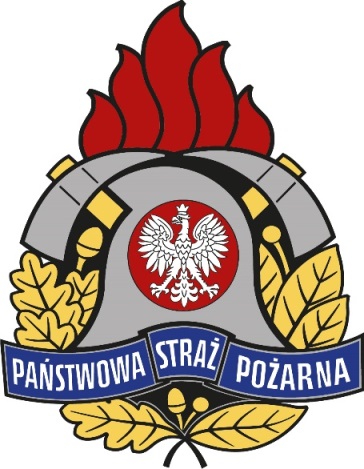 STRAŻ
bryg. Marcin Pilarski
Komendant Miejski PSP w Sosnowcu
Komenda MiejskaPaństwowej Straży Pożarnej w Sosnowcu
Struktura ochrony ppoż. na terenie miasta
Państwowa Straż Pożarna 
Komenda Miejska PSP  w Sosnowcu (130 etatów),
JRG Nr 1 „Centrum” (65 etatów), 
JRG Nr 2 „Porąbka” (40 etatów),
SKKM PSP (9 etatów).
Ochotnicza Straż Pożarna 
3 jednostki OSP spoza Krajowego Systemu Ratowniczo - Gaśniczego 
	      (71 czynnych druhów).
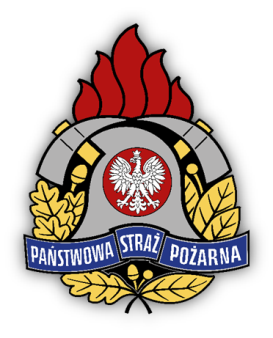 2
Komenda MiejskaPaństwowej Straży Pożarnej w Sosnowcu
Obszary chronione JRG
Stany minimalne:
SKKM – 2 strażaków
JRG NR 1 „Centrum” – 13 strażaków
JRG NR 2 „Porąbka” –   8 strażaków
JRG Nr1 „Centrum”
40 km2
JRG Nr2 „Porąbka”
51 km2
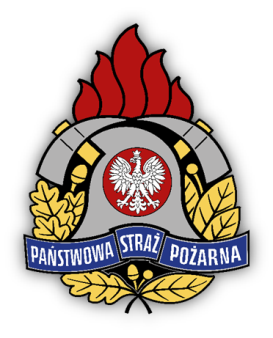 Teren Miasta Sosnowca zabezpieczają dwie jednostki ratowniczo-gaśnicze PSP, których zastępy docierają w czasie do 15 minut w porze dziennej do ponad 98% populacji miasta i do ponad 95% powierzchni, co oznacza, iż teren miasta jest chroniony w stopniu dobrym.
3
Komenda MiejskaPaństwowej Straży Pożarnej w Sosnowcu
Zatrudnienie w KM PSP
Według stanu na dzień 31.12.2022 r. łączny limit etatowy Komendy Miejskiej PSP w Sosnowcu, wynosił 130 z czego:
124 etaty to funkcjonariusze,
2 etaty to korpus służby cywilnej,
4 etaty to cywilne stanowiska pomocnicze.

Wykonanie limitu etatowego kształtowało się na poziomie 100%, co oznacza, iż łącznie w przeliczeniu na pełne etaty zatrudnionych było 130 osób.
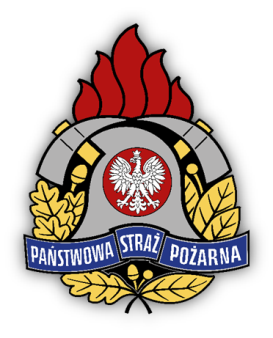 4
Komenda MiejskaPaństwowej Straży Pożarnej w Sosnowcu
Ilość zdarzeń w rozbiciu na rodzaj w 2022 roku
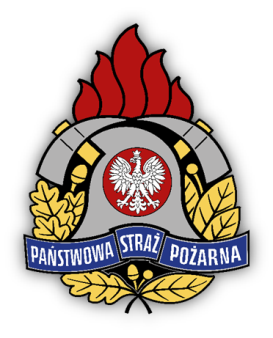 W 2022 roku Państwowa Straż Pożarna odnotowała łącznie 2892 zdarzenia na terenie Miasta Sosnowiec. W stosunku do ubiegłego roku, nastąpił wzrost o około 14,2 %.
5
Komenda MiejskaPaństwowej Straży Pożarnej w Sosnowcu
Ilość zdarzeń w rozbiciu na rodzaj obiektu
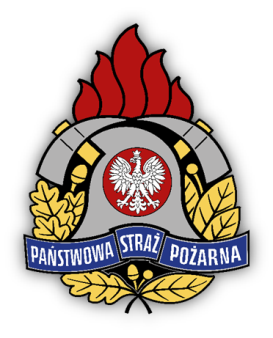 - 136 pożarów lokali mieszkalnych,
- 56 interwencji z potwierdzeniem obecności CO,
- 313 alarmów fałszywych.
6
Komenda MiejskaPaństwowej Straży Pożarnej w Sosnowcu
Działalność interwencyjna
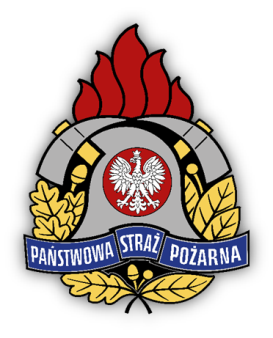 7
Komenda MiejskaPaństwowej Straży Pożarnej w Sosnowcu
Przypuszczalne przyczyny pożarów
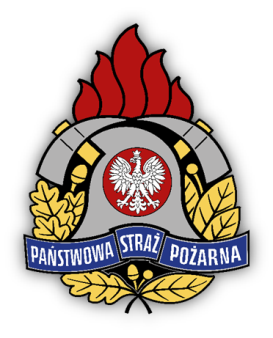 Wykres kołowy przedstawia najczęstsze przypuszczalne przyczyny powstawania pożarów. Nieostrożność osób dorosłych to przyczyna ok. 73 % wszystkich pożarów.
8
Komenda MiejskaPaństwowej Straży Pożarnej w Sosnowcu
Przypuszczalne przyczyny miejscowych zagrożeń
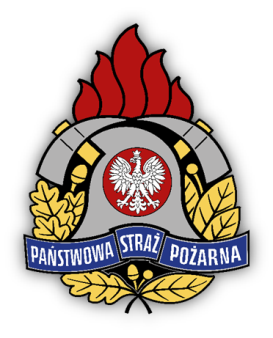 Do głównych przyczyn powstania miejscowych zagrożeń zaliczyć należy przede wszystkim: silne wiatry 17% oraz niezachowanie zasad bezpieczeństwa ruchu środków transportu 13%.
9
Komenda MiejskaPaństwowej Straży Pożarnej w Sosnowcu
Osoby poszkodowane
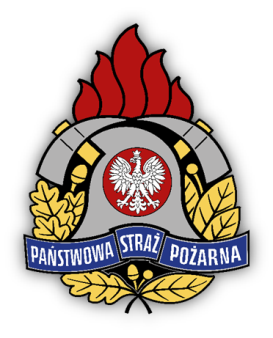 Najistotniejszym skutkiem zdarzeń, jakie wystąpiły na terenie miasta, jest liczba ofiar i poszkodowanych.  W pożarach i miejscowych zagrożeniach śmierć poniosło 68 osób (P-3, MZ-65), w tym 2 dzieci (P-0, MZ-2) a 181 zostało rannych (P-14, MZ-166), w tym 21 dzieci (P-0, MZ-21). Podczas działań ratowniczo gaśniczych 1 funkcjonariusz PSP został ranny (P-1, MZ-0).
10
Komenda MiejskaPaństwowej Straży Pożarnej w Sosnowcu
Działalność jednostek OSP
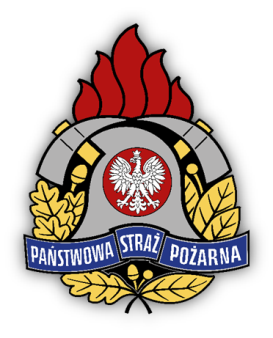 Spoglądając na zestawienia dotyczące ilości interwencji na terenie miasta w ubiegłych latach można zauważyć, że liczba zdarzeń, w których udział bierze jednostka OSP, ma tendencję wzrostową.
11
Komenda MiejskaPaństwowej Straży Pożarnej w Sosnowcu
Współpraca Komendy z jednostkami OSP
Realizacja szkoleń teoretycznych i praktycznych dla członów OSP.
Organizacja ćwiczeń ratowniczo-gaśniczych dla wszystkich jednostek ochrony przeciwpożarowej.
Dysponowanie oraz kierowanie działaniami zastępów OSP podczas zdarzeń na terenie Miasta Sosnowiec. 
Pomoc w pozyskaniu publicznych środków  finansowych z dotacji celowej budżetu państwa, przekazywanej przez Ministra Spraw Wewnętrznych i Administracji - blisko 3,9 tys. zł. na zakup sprzętu ratowniczo-gaśniczego (OSP Cieśle, OSP Porąbka).
W 2022 roku druhowie uczestniczyli w ogólnokrajowej zbiórce sprzętu pożarniczego dla strażaków z Ukrainy, przekazując swój sprzęt tj. armatura wodna oraz środki ochrony indywidualnej. Ponadto druhowie z OSP w Sosnowcu-Cieślach zaangażowali się w działania związane z kryzysem migracyjnym spowodowanym konfliktem zbrojnym w Ukrainie zapewniając w remizie miejsca noclegowe dla uchodźców.
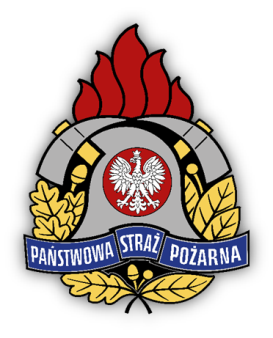 12
Komenda MiejskaPaństwowej Straży Pożarnej w Sosnowcu
Działalność Kontrolno-Rozpoznawcza
Komenda Miejska PSP w 2022 roku przeprowadziła:
132 czynności kontrolno-rozpoznawczych w 140 obiektach ujawniając 119 nieprawidłowości i uchybienia z zakresu przestrzegania przepisów ochrony przeciwpożarowej. Obiekty podlegające kontrolom to m. in.: szkoły, żłobki, obiekty użyteczności publicznej, obiekty związane z organizacją półkolonii dla dzieci, lasy,  w tym m.in.:
41 czynności kontrolno-rozpoznawczych w ramach udziału w odbiorach obiektów przekazywanych do użytkowania. Wydano negatywne stanowiska w stosunku do 14 obiektów. (Obiekty podlegające czynnościom odbiorowym to m. in.:  budynki handlowe, usługowe, mieszkalne wielorodzinne, produkcyjne i magazynowe.)
przeprowadzono czynności kontrolno - rozpoznawcze i wydano 12 opinii dotyczących imprez masowych.
suma działań nadzorczo-egzekucyjnych wynosi 194, z czego 84 stanowią decyzjei postanowienia administracyjne.
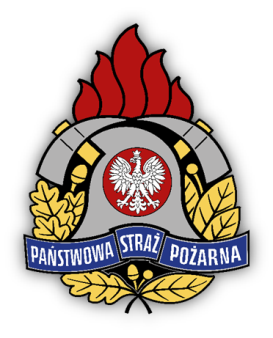 13
Komenda MiejskaPaństwowej Straży Pożarnej w Sosnowcu
Działalność Kontrolno-Rozpoznawcza
W 2022 roku uzgodniono 10 operatów przeciwpożarowych podmiotów wytwarzających, zbierających lub przetwarzających odpady. Przeprowadzono również 10 czynności kontrolno-rozpoznawczych w zakresie spełnienia wymagań określonych w ww. operatach. Wydano 6 postanowień.
Przeprowadzono czynności kontrolno rozpoznawcze w zakładzie o dużym ryzyku wystąpienia poważnej  awarii przemysłowej (Raben Logistics Sp. z o.o.).
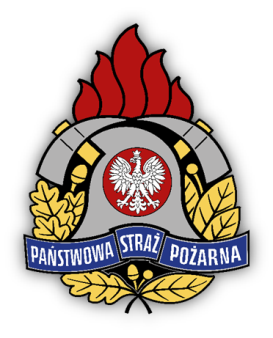 14
Komenda MiejskaPaństwowej Straży Pożarnej w Sosnowcu
Działalność informacyjno-edukacyjna
W ramach prewencji społecznej Państwowa Straż Pożarna w Sosnowcu w 2022 roku uczestniczyła 
w następujących akcjach:
„Czad i Ogień. Obudź czujność”, kampania społeczna Wojewody Śląskiego realizowana w ramach rządowego programu ograniczania przestępczości i aspołecznych zachowań „Razem bezpieczniej”,
„Kręci mnie bezpieczeństwo” pod patronatem Ministerstwa Spraw Wewnętrznych i Administracji,
„Czujka na straży Twojego bezpieczeństwa!” ogólnopolska kampania edukacyjno-informacyjna Państwowej Straży Pożarnej uświadamiająca jak duże niebezpieczeństwo dla zdrowia i życia stanowi tlenek węgla.
Bezpieczne ferie 2022 - zajęcia profilaktyczno-prewencyjne w zakresie bezpieczeństwa podczas zimowego wypoczynku
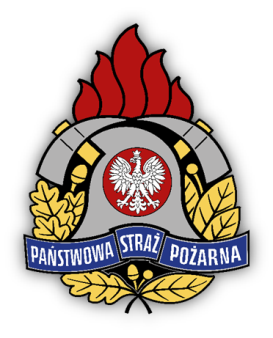 15
Komenda MiejskaPaństwowej Straży Pożarnej w Sosnowcu
Działalność finansowa
Plany finansowe Komendy Miejskiej PSP w Sosnowcu realizowane były zgodnie z dotacjami celowymi na zadania z zakresu administracji rządowej. Budżet Komendy na 2022 r. został zaplanowany w wysokości 12.577.018,00 zł. 
W ciągu roku na podstawie Decyzji Wojewody Śląskiego z rezerwy celowej budżetu państwa zostały dokonane zwiększenia budżetu jednostki w kwocie 1.340.052,00 zł oraz na podstawie umowy dotacji nr 33/2022 z 08.08.2022 r.; umowy dotacji nr 62/2022 z 09.11.2022 r. zwiększono budżet Komendy o kwotę 119.000,00 zł z przeznaczeniem na wydatki bieżące oraz na zakup wyposażenia osobistego i ochronnego funkcjonariuszy
Dodatkowo budżet Komendy został zwiększony o środki z budżetu Urzędu Miejskiego w Sosnowcu  na podstawie Uchwały Nr 987/LXII/2022 Rady Miejskiej w Sosnowcu z dnia 31.08.2022 r. o kwotę 500.000,00 zł jako zadania własne powiatu na dofinansowanie zakupu ciężkiego samochodu ratowniczo-gaśniczego GCBA
Dodatkowo Fundusz Wsparcia Państwowej Straży Pożarnej został zwiększony o środki pozyskane z tytułu podpisanej umowy darowizny zawartej w dniu 10.05.2022 r. z Arcelor Mittal Poland S.A. o kwotę 100.000,00 zł z przeznaczeniem na cele statutowe – wsparcie zakupu ciężkiego samochodu ratowniczo-gaśniczego GCBA
Budżet po zmianach na koniec 2022 roku wyniósł: 14.536.070,00 zł.
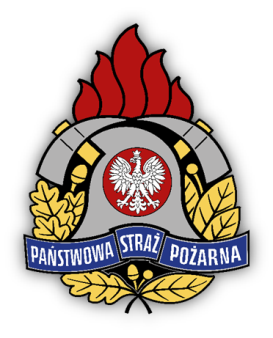 16
Zakupy i inwestycje 2022 r.
Zakup dwóch fabrycznie nowych ciężkich samochodów ratowniczo-gaśniczych z przeznaczeniem do likwidacji zagrożeń środowiska naturalnego oraz zmniejszenia skali ich skutków. Samochody zostały sfinansowane przez:
pierwszy Komendę Wojewódzką PSP w Katowicach w kwocie 1 163 tyś. zł.
drugi przez: NFOŚiGW w kwocie 661 tys. zł., Urząd Miejski w Sosnowcu w kwocie 500 tys. zł. oraz Arcelor Mittal Poland S.A w kwocie 100 tyś. zł. Łączna wartość samochodu 1 261 tys. zł
Zakup środków ochrony indywidualnej dla strażaków na łączną kwotę 205,2 tys. zł., z czego 39 tys. zł. pochodziło z funduszu wsparcia PSP w ramach programu modernizacji Policji, Straży Granicznej, PSP i Służby Ochrony Państwa w latach 2022-2025, 74 tys. zł. z KW PSP w Katowicach, natomiast 92,2 tys. zł. z własnych środków Komendy.
17
Komenda MiejskaPaństwowej Straży Pożarnej w Sosnowcu
Plany / potrzeby na 2023 r.
W celu utrzymania bezpieczeństwa miasta Sosnowca na odpowiednim poziomie,                w zakresie ochrony przeciwpożarowej niezbędne będą następujące przedsięwzięcia:
Pozyskanie środków na zakup ciężkiego samochodu ratowniczo-gaśniczego dla JRG nr 2 „Porąbka”.
Przeprowadzenie prac remontowych na terenie JRG nr 2 „Porąbka”.
Dokończenie remontu elewacji obiektu Komendy Miejskiej oraz JRG nr 1 „Centrum”.
Zakup 4 ubrań chroniących przed czynnikami chemicznymi oraz dalsza sukcesywna wymiana i doposażanie w sprzęt ratowniczy oraz środki ochrony indywidualnej strażaków.
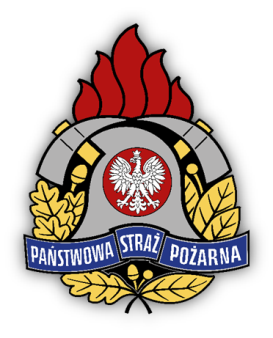 18
Komenda MiejskaPaństwowej Straży Pożarnej w Sosnowcu
Dziękuję za uwagę
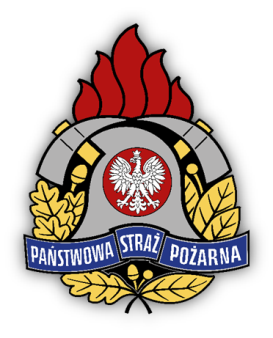 19